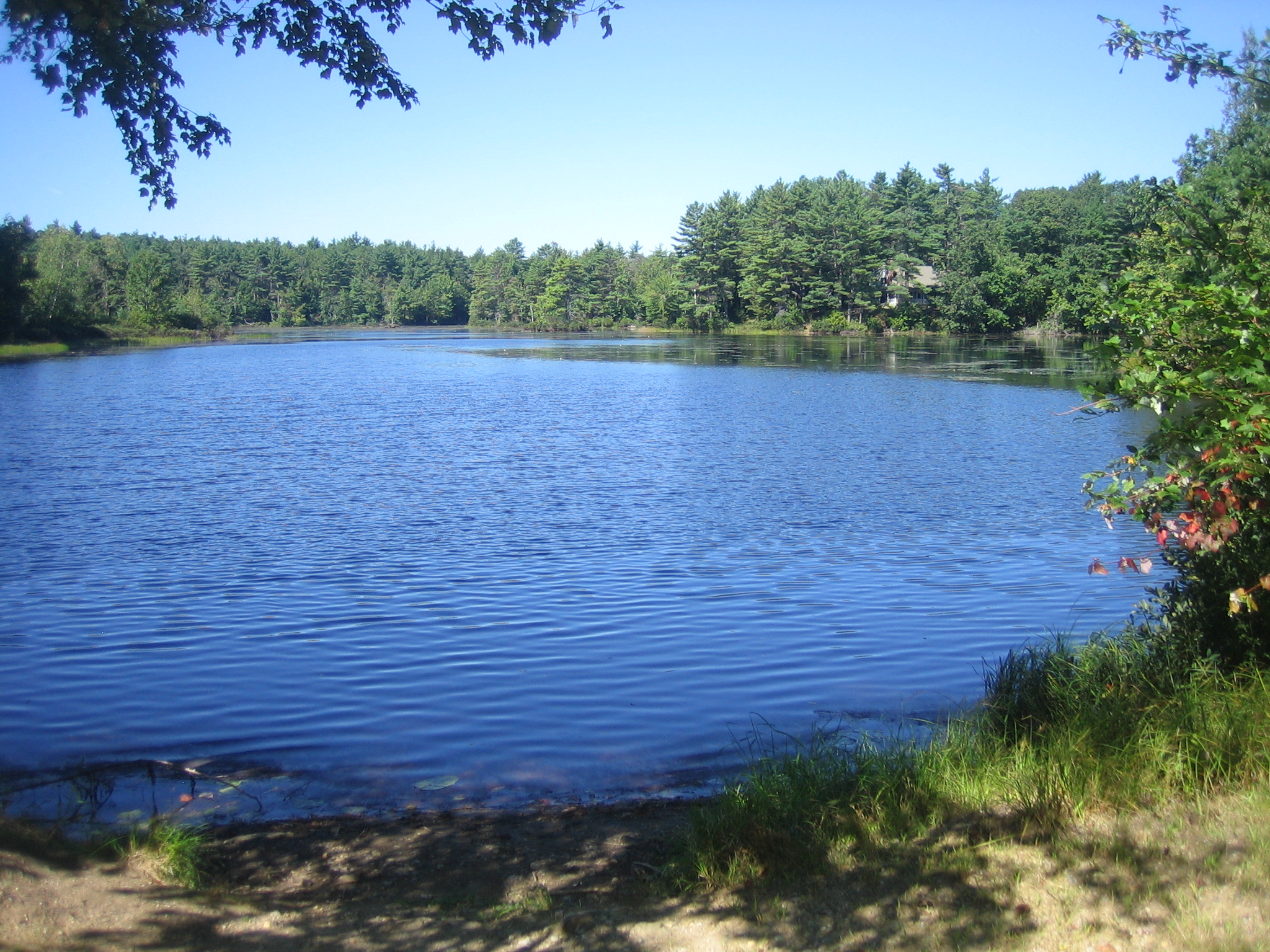 2016 Wachusett Shores And PPOA Meeting
Sunday May 1, 2016
2:00
Agenda
Welcome and Introduction to all Owners
Special Thanks
Minutes of 2015 PPOA Annual Meeting
Treasurer’s Report
Improvements
Barn Proceeds
Projected Budget FY 2017
New Business
Elections
Adjournment
Thanks for the few who volunteer to help run PPOA
PPOA Board of Directors and Associates
Jim Ellis for goose abatement and trail maintenance
Gail Orciuch for treasure’s duty and database
Bob and Sherry Brooks for Lodge rentals
Bill Holmans for plowing
Jay Began for mowing
Eric and Carol Goodhart and for entry board decorating
Brendan Toupense for being Webmaster
Betty Ann Sharp for presentations slides
Old Business
Goose egg treatment
Beach Cleanup
Maintenance Fee and PPOA membership Fee voted on and approved
August Beach Party
TOTAL NET WORTH
Real Estate 			$228,900
Total portfolio 			$204,070
Total assets 			$432,970

Total liability 			$0

Net worth 			$432,970
Annual Portfolio
Merrill Lynch Investments
Income
2016: 128 Payments = $15.5K
2015: 144 Payments = $11.4K
2014: 144 Payments = $12.6K
2013: 130 Payments = $13.0K
2012: 145 Payments = $13.7K
2011: 142 Payments = $14.2K
Operating Budget
Expenses As of March 31, FY 2016
FY 2016 Maintenance & Improvements
* Paid for with Barn Proceeds
Income
Treasurer’s Report March 31, 2016
PPOA IMPROVEMENTS
FY 2016
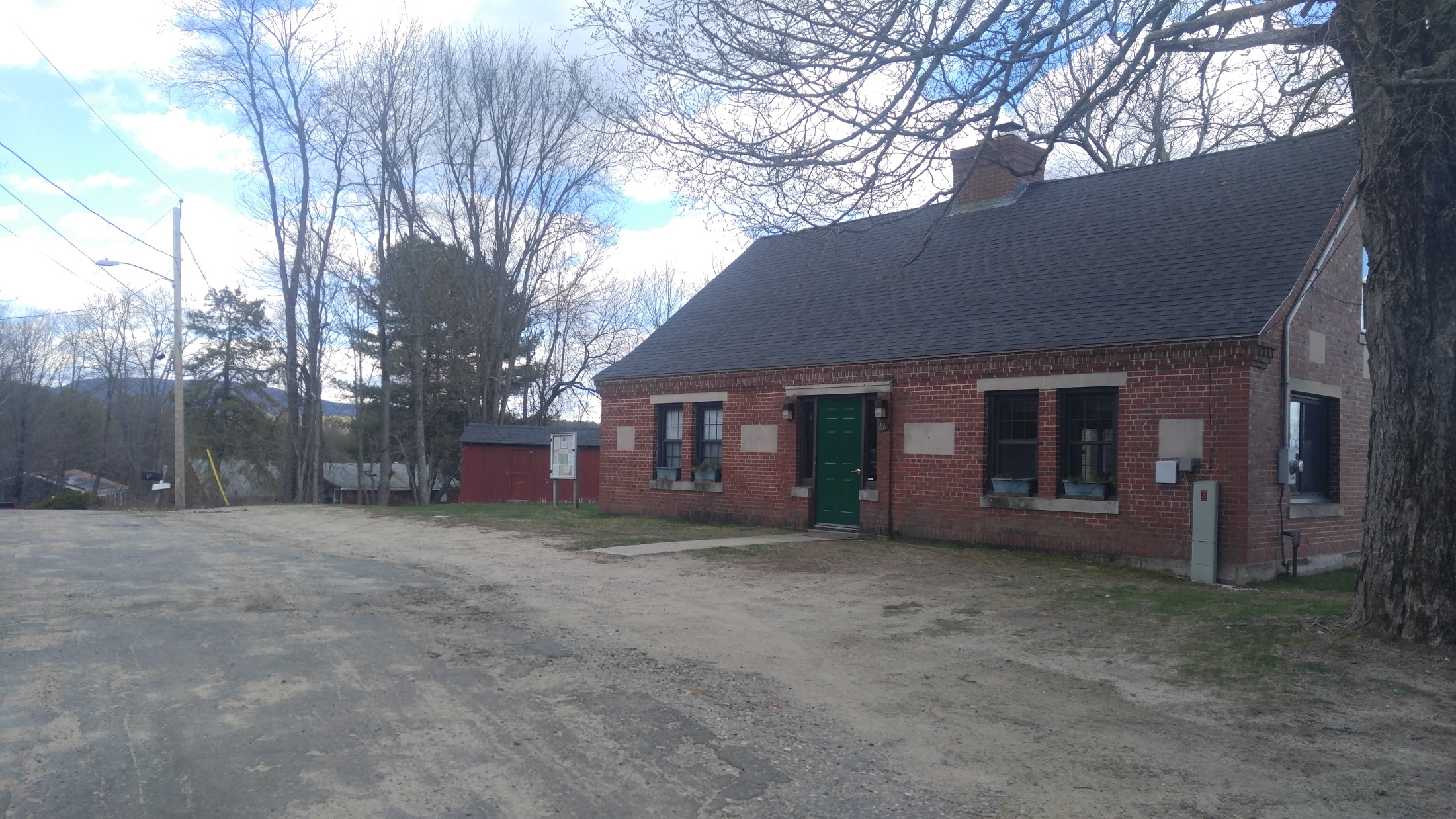 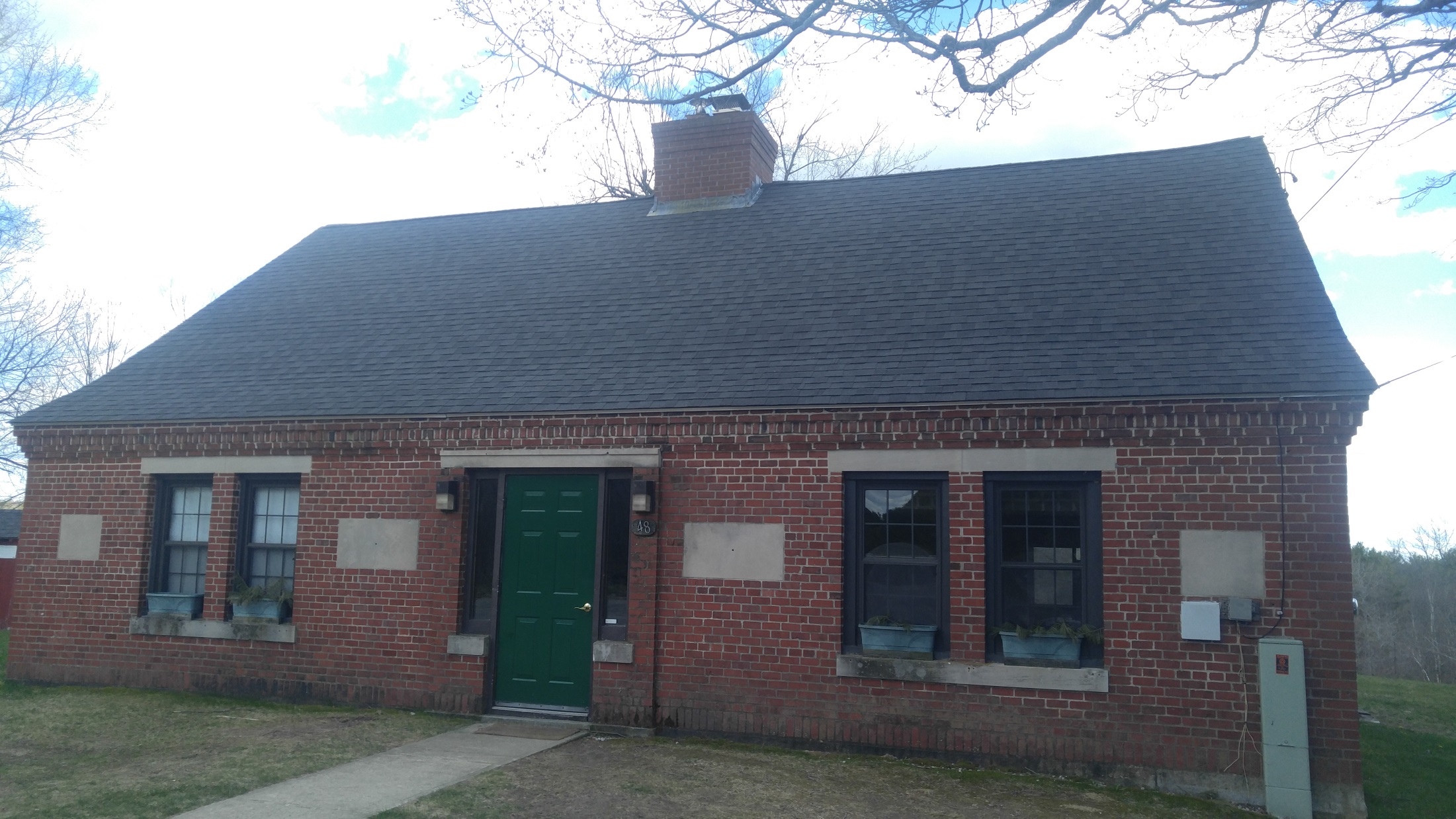 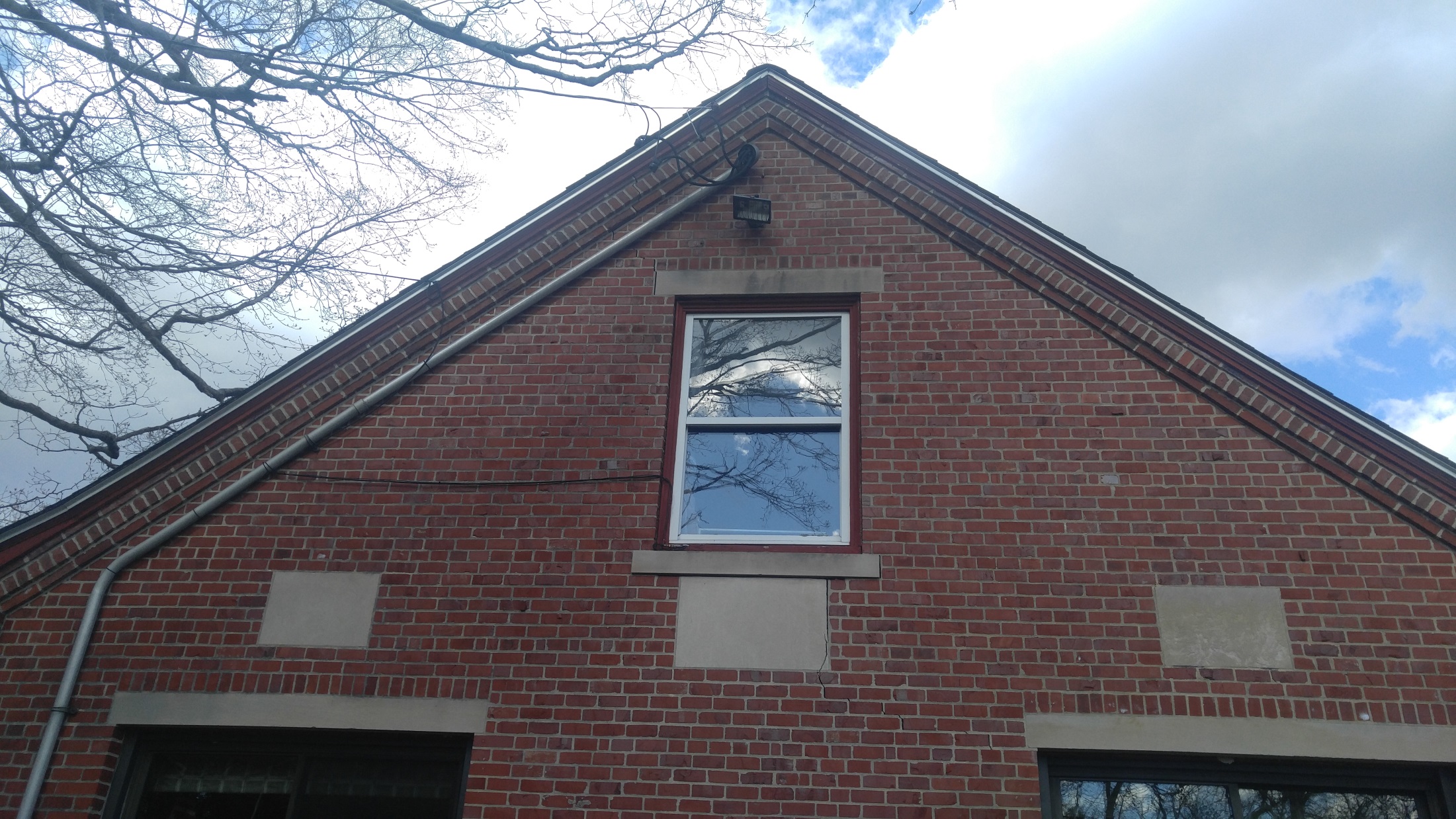 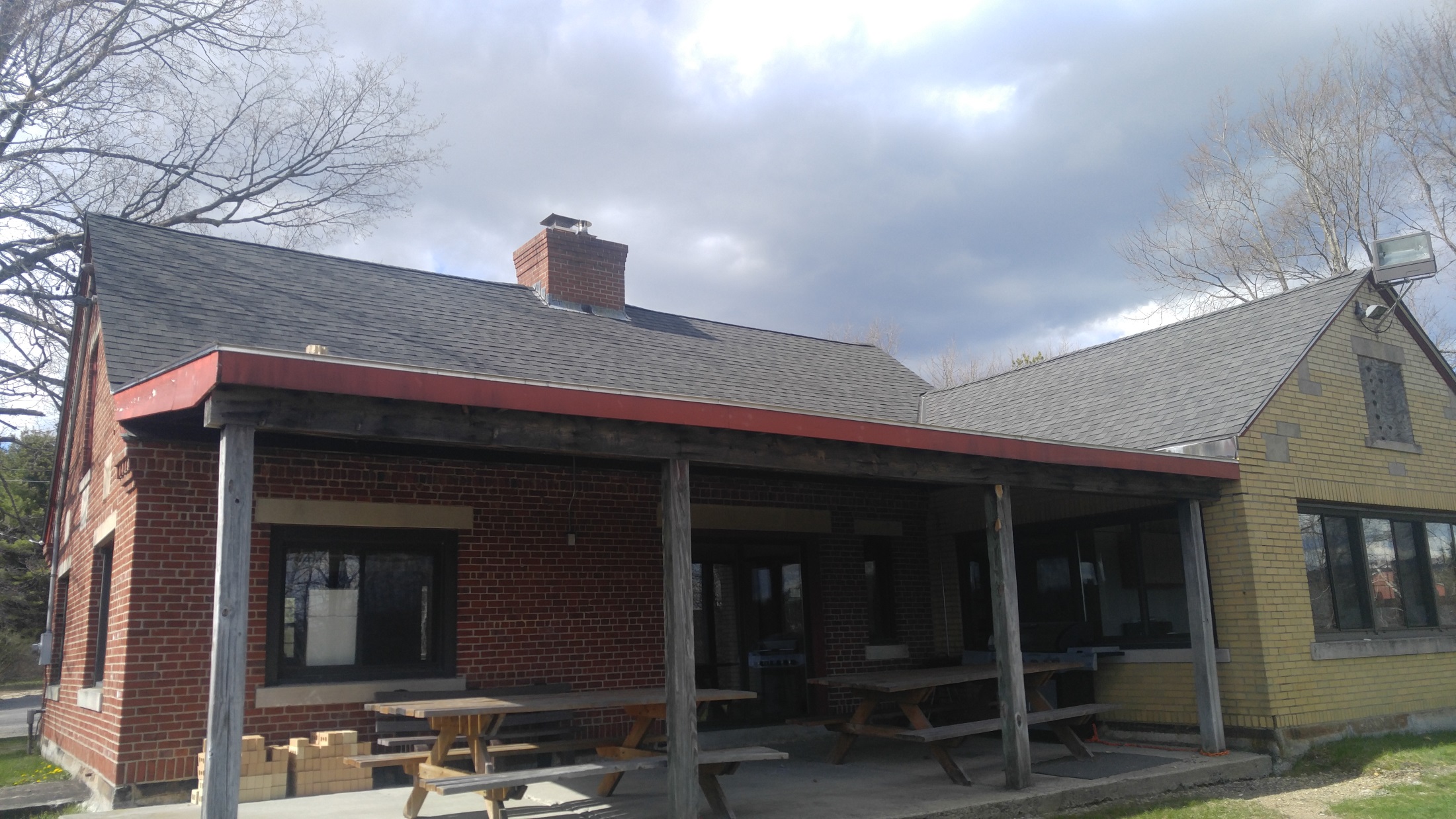 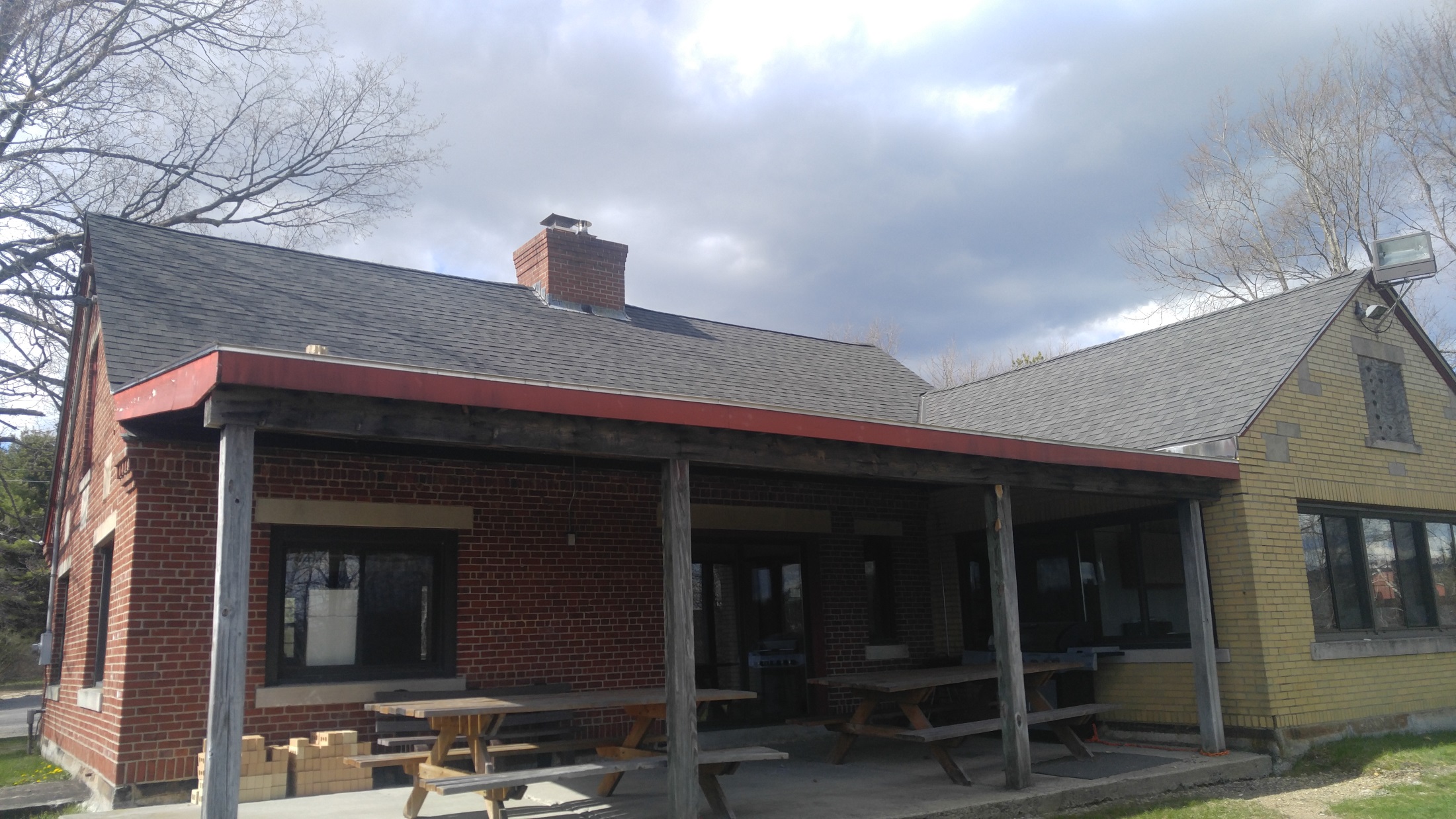 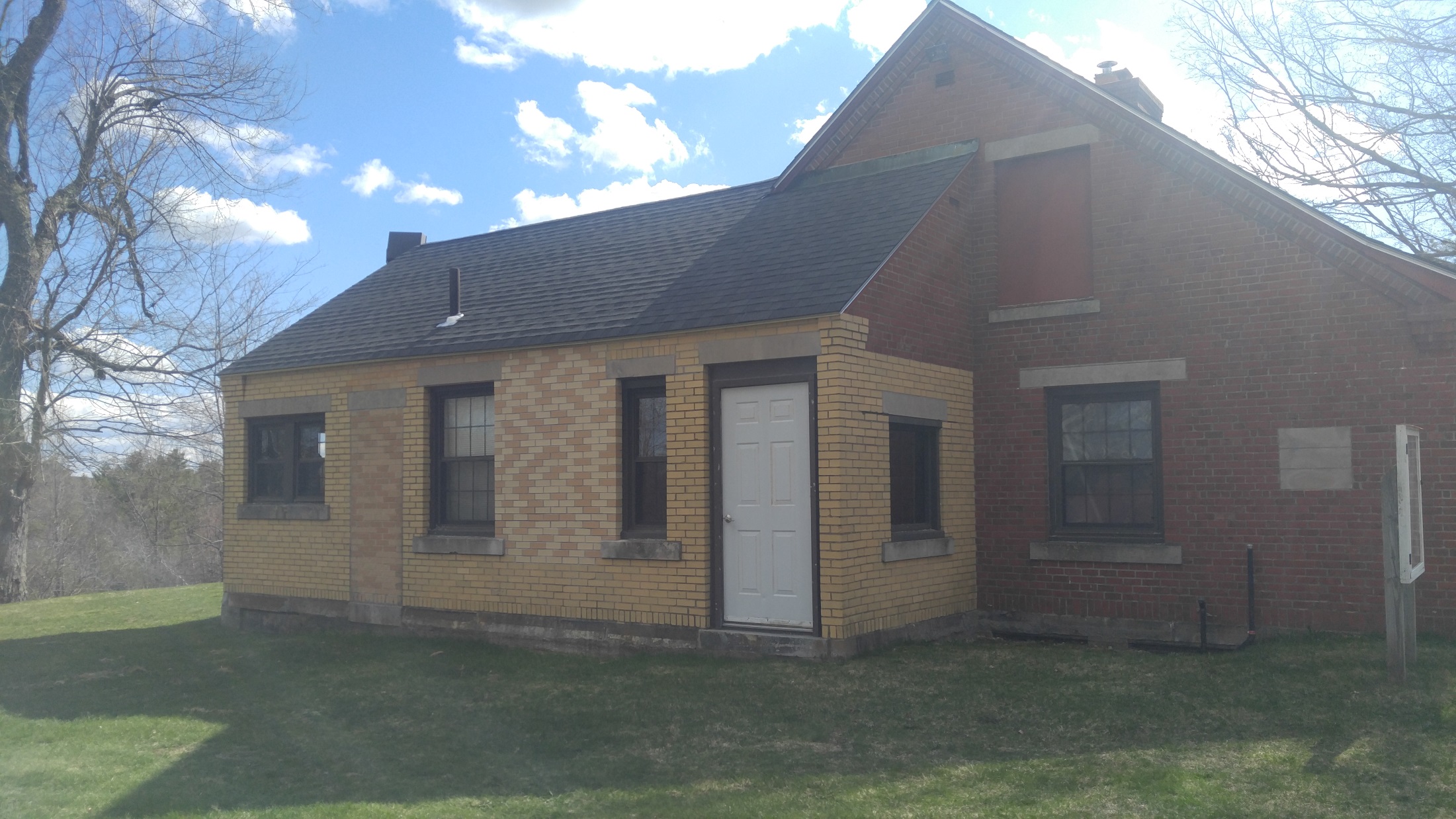 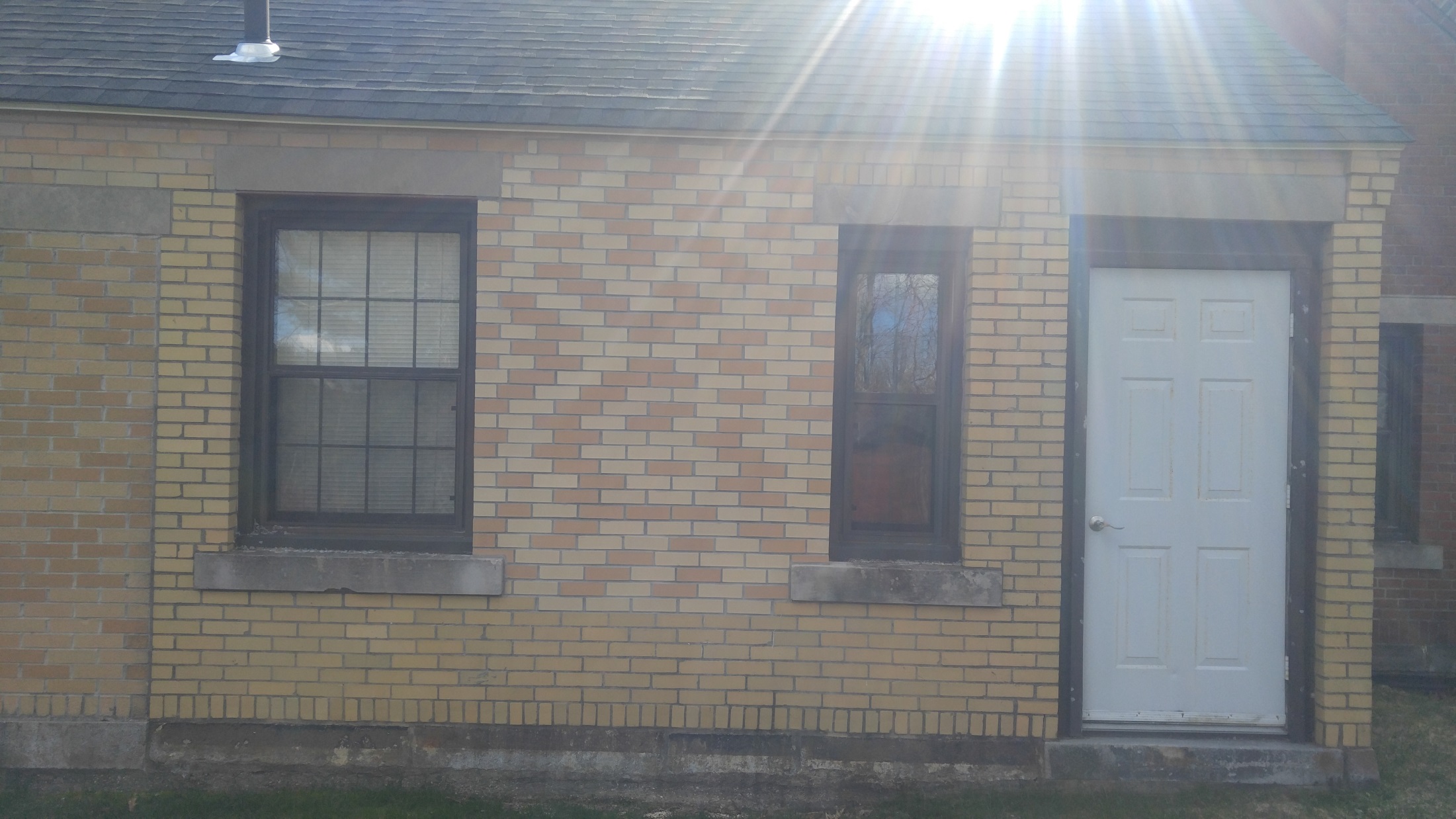 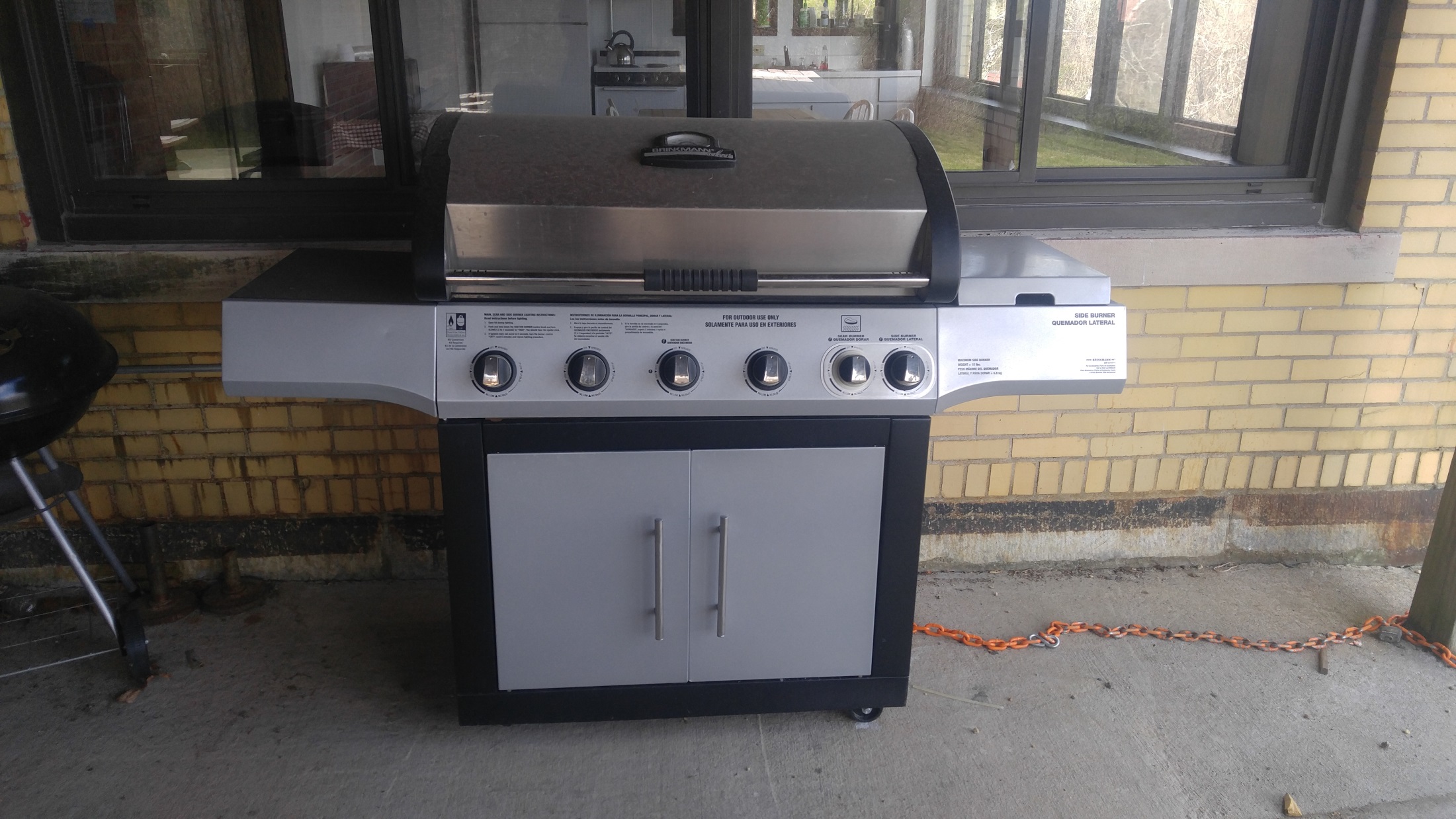 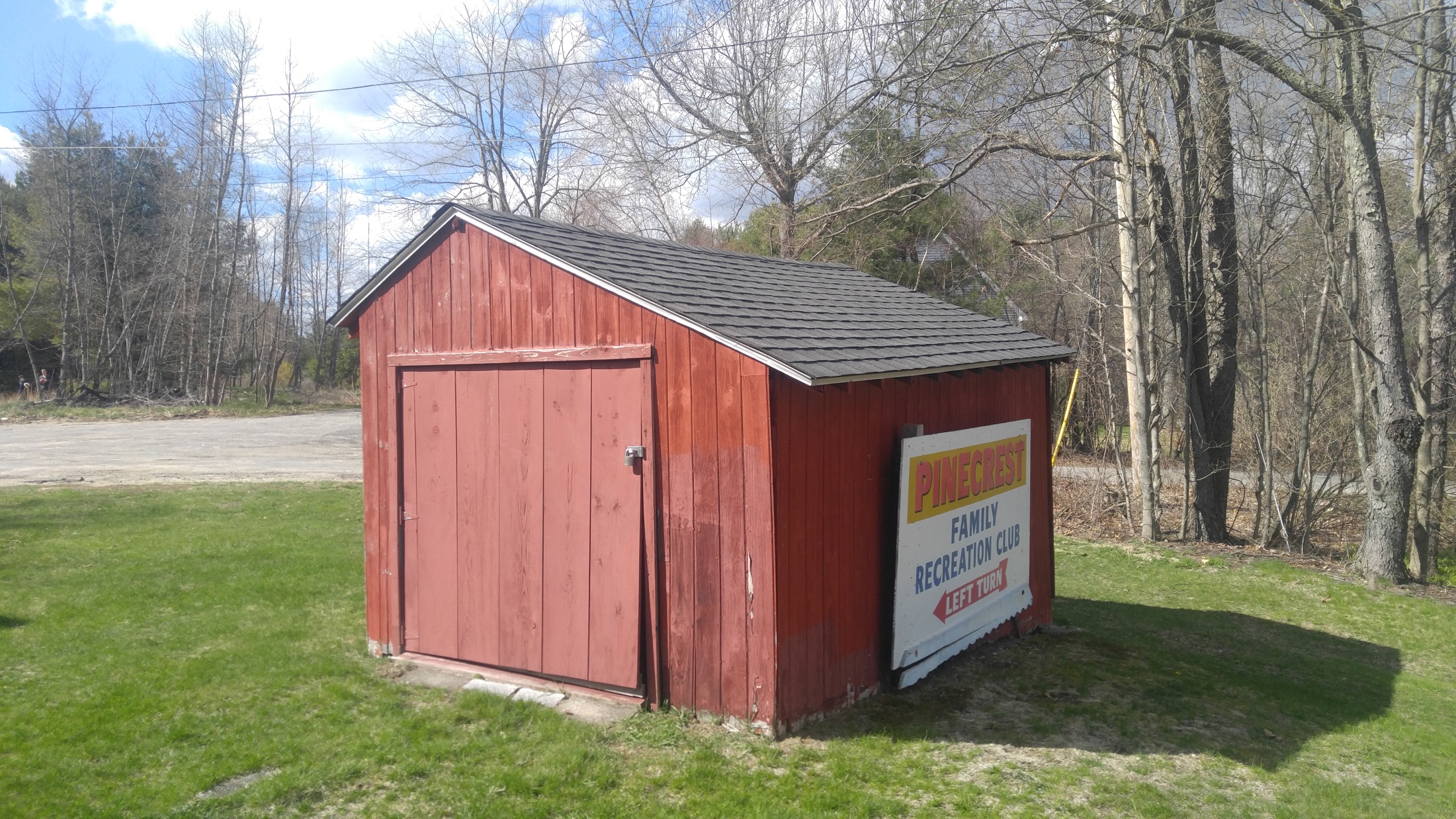 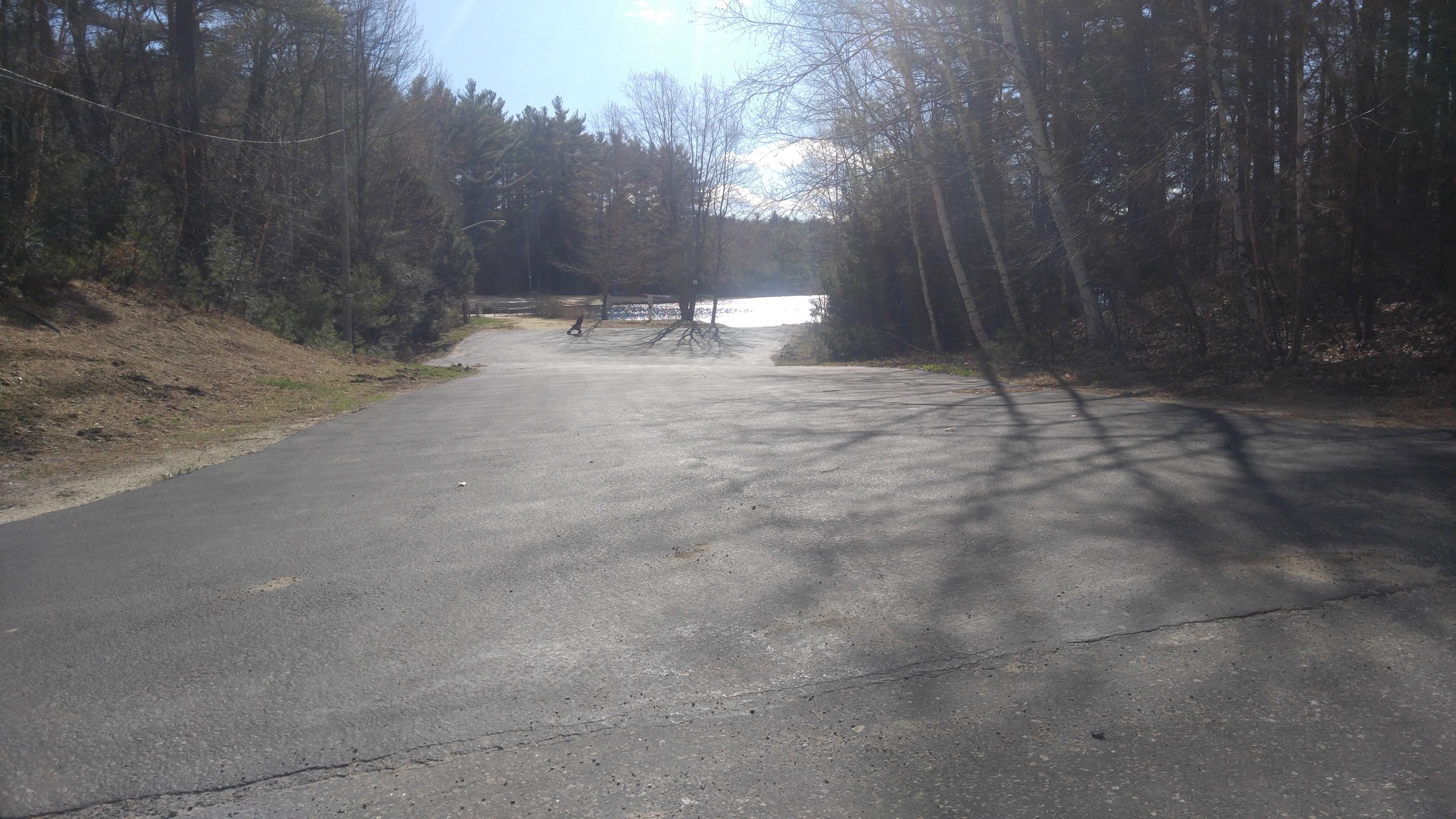 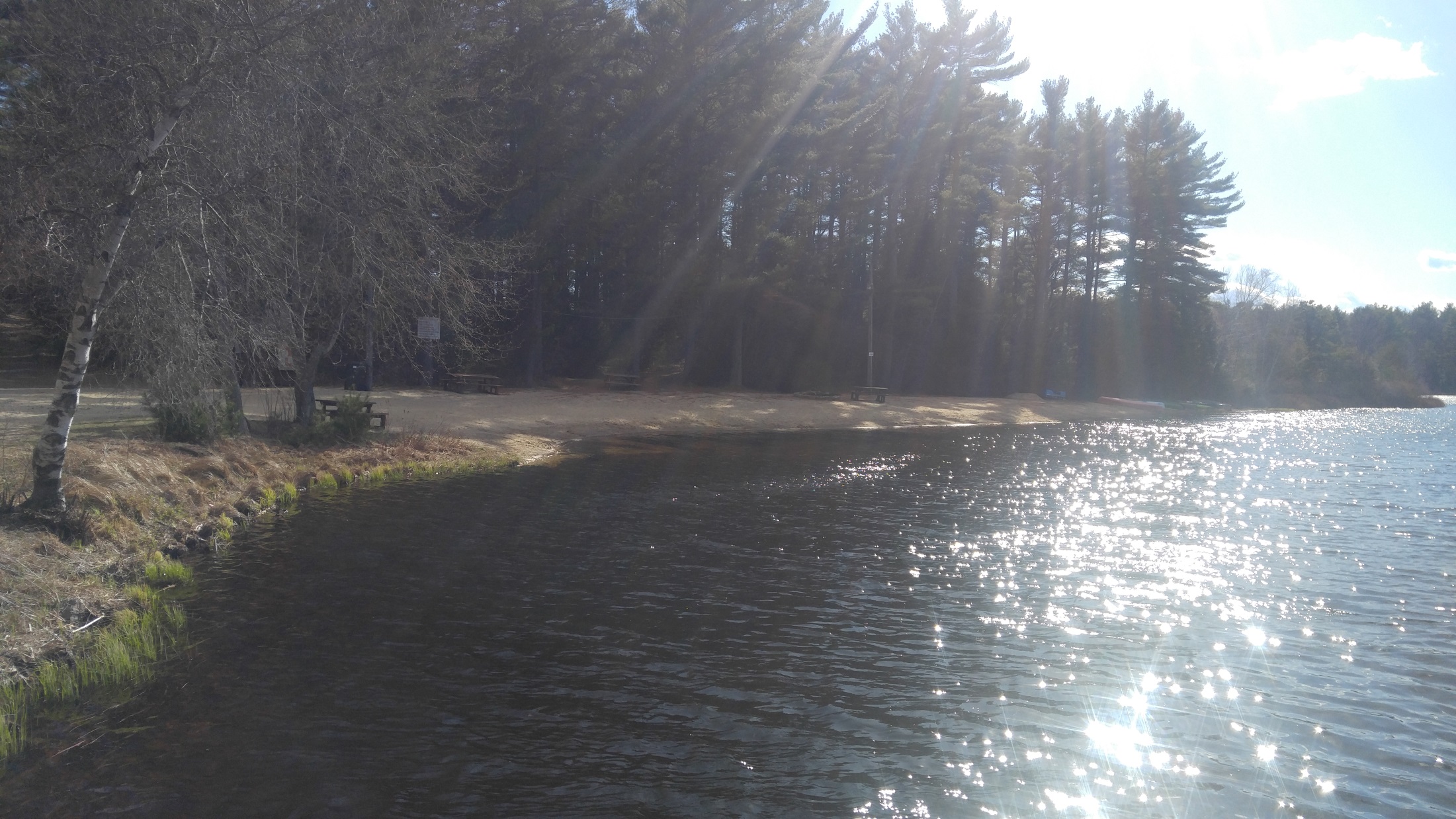 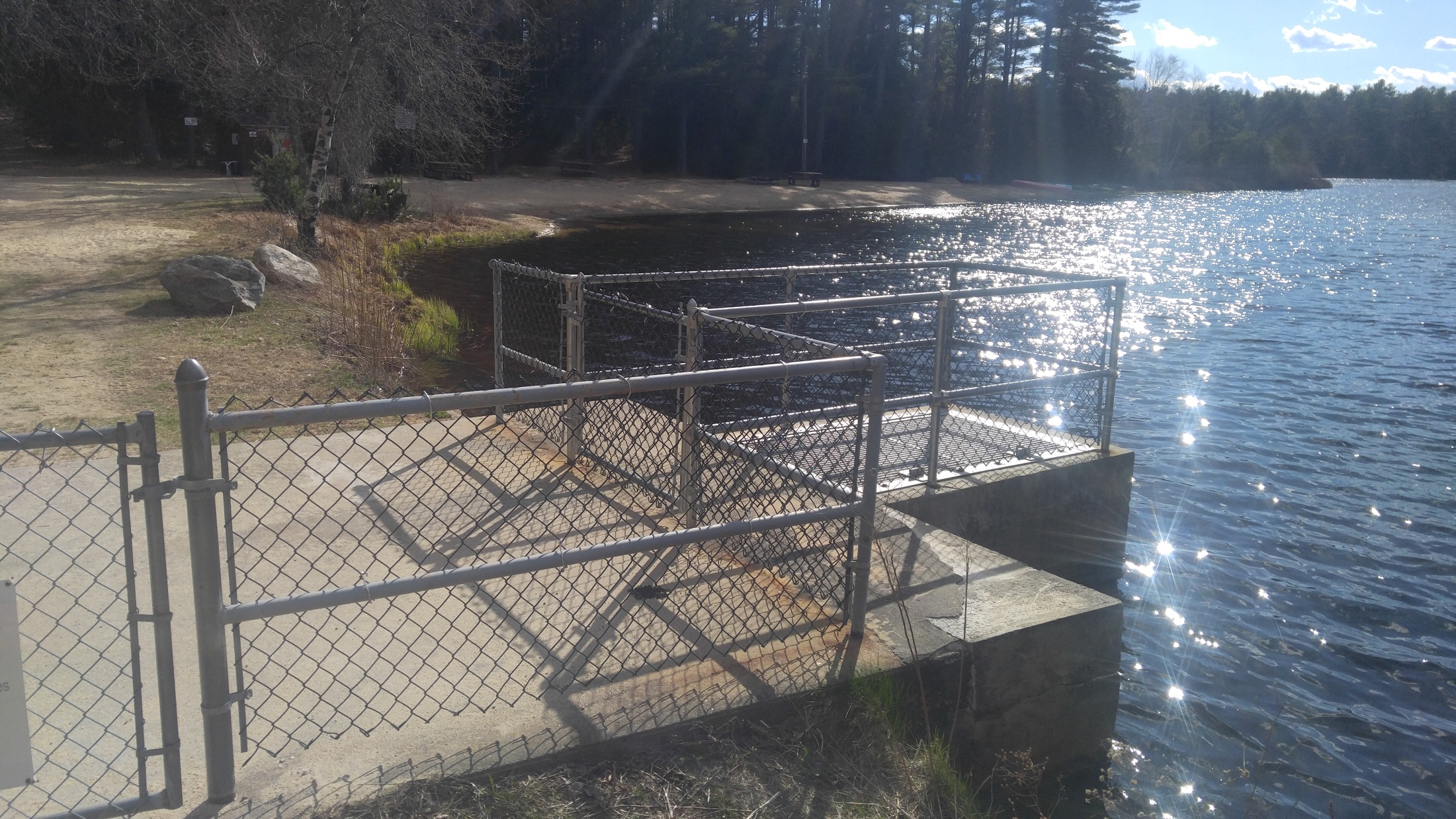 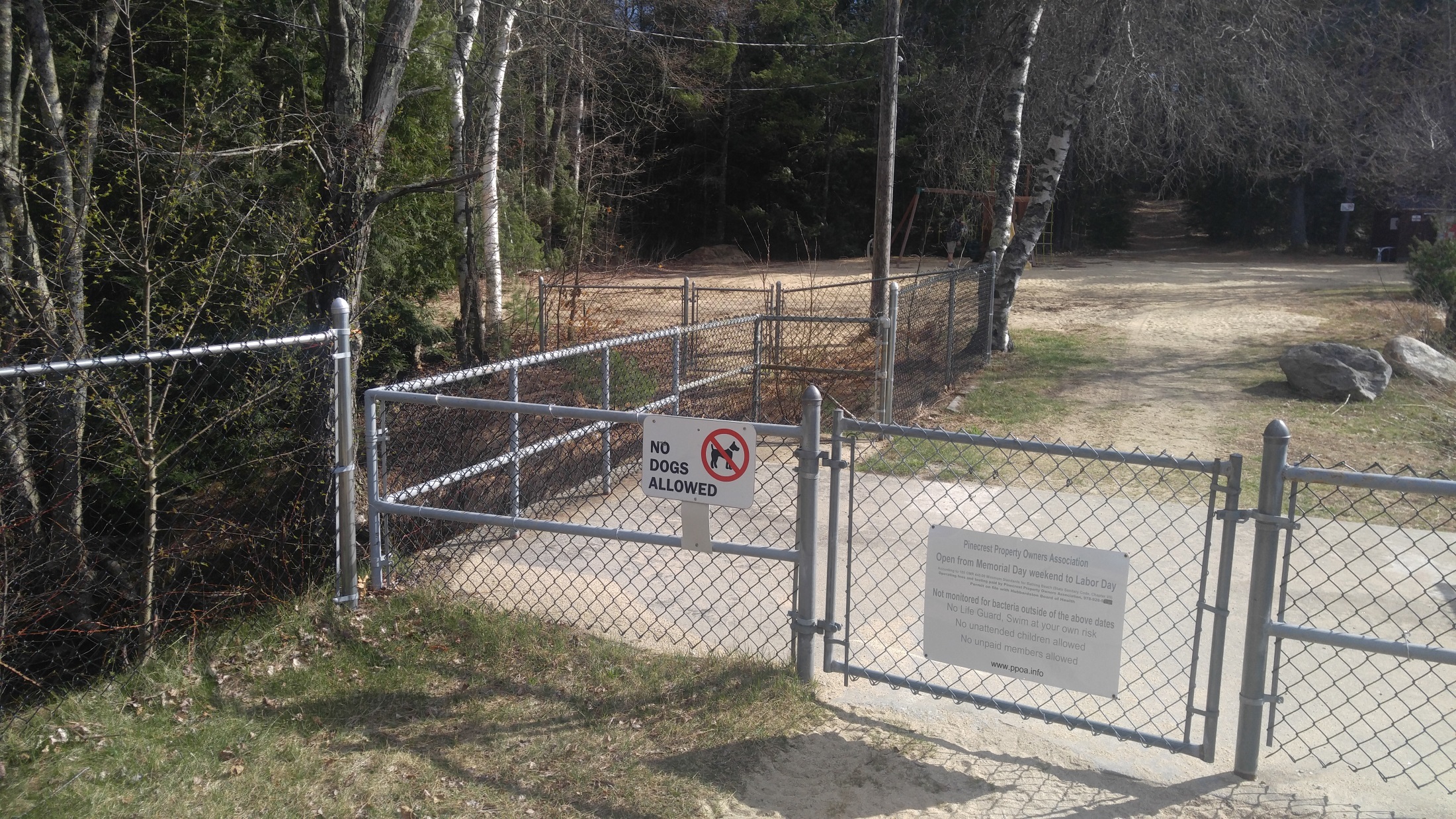 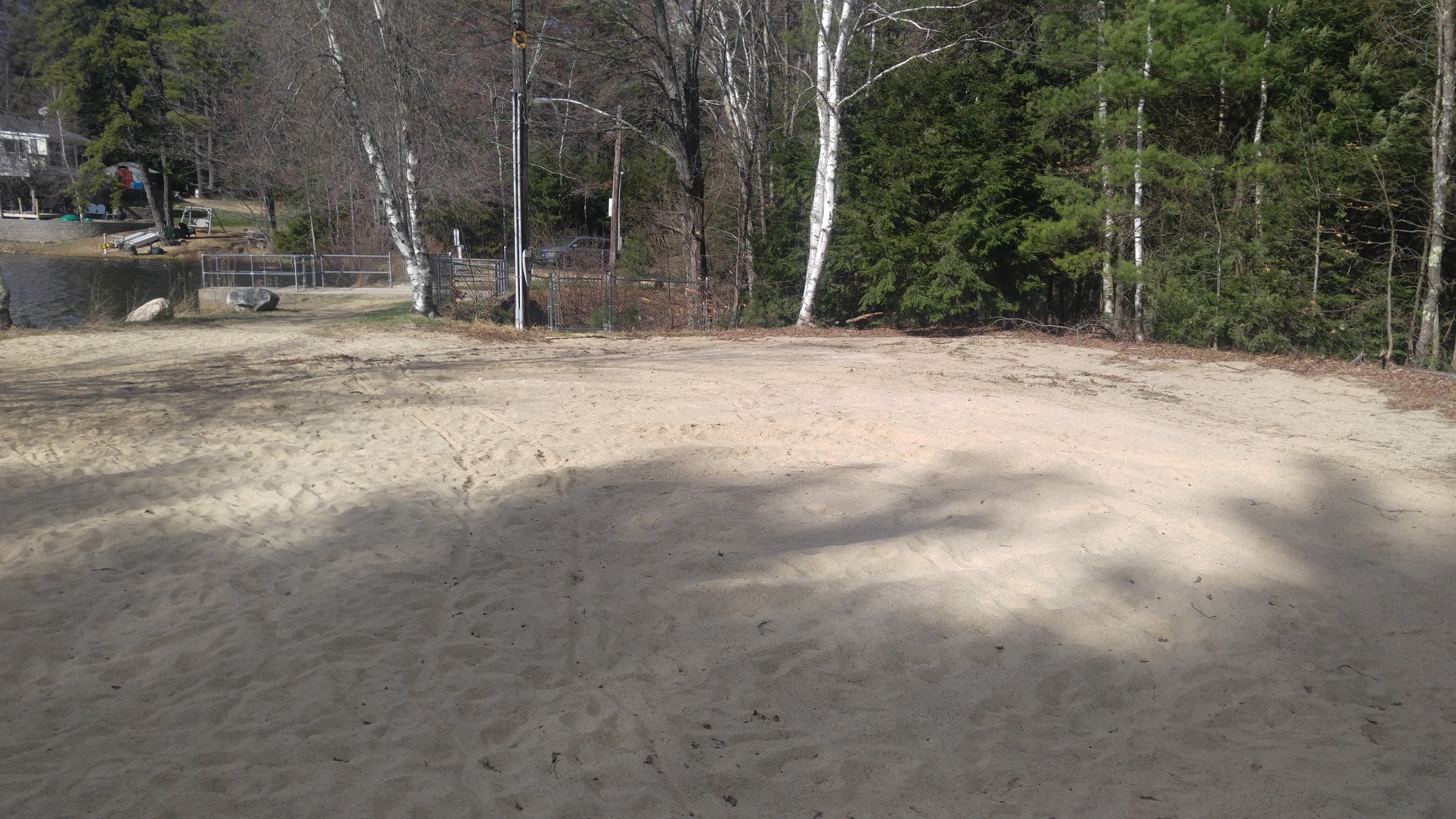 Barn Proceeds with Expenditures
Barn Proceeds with Expenditures
Estimated FY'2017 Expenses
FY 2016 Maintenance & Improvements
Income
New Business
Spring Clean-up Saturday May 28 rain date Sunday May 29
August 27th ~ Annual Summer Beach BBQ and games
Lodge well Repair
Proposed 2016 / 2017 Maintenance fee & Budget
Vote and set the 2016 / 2017 Annual Maintenance fee vote
Pinecrest Property Owners Association membership fee 2016/ 2017
Open Positions
Open Board of Directors Positions
Volunteers needed for Associates
Thank You